Les déchets de la vie quotidienne
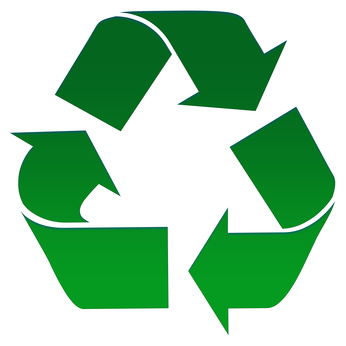 Qu’est qu’un déchet?
Un déchet est un objet en fin de vie ou une substance ayant subi une altération physique ou chimique, qui ne présente alors plus d'utilité ou est destiné à l'élimination.
Ils peuvent être soit:
Des vêtements 
De la Nourriture
Plastiques, carton, pétrole, verre, etc…
Nos opinions sur « Le grand gâchis »
Joga: C’est tout a fait horrible.
Yohan: Le gaspillage ne devrait pas exister car nous jetons alors que d’autre manque de besoins.
Djébril: les riches devraient moins consommer. 
Kailane: les riches préfères gaspiller au lieu de donner aux pauvres.
Luka: Les gens qui ont les moyens jettent plus de ce qu’ils mangent.
Les questions qu’on se pose
Comment peut-ont faire éviter le gaspillage alimentaire ?
Pourquoi gaspiller alors que l’ont peut donner aux autres?
Que peuvent faire les riches pour moins gaspiller?
Réponses aux questions
En achetant que ce que l’on a besoin. 
Au lieu de gaspiller il serait plus généreux de donner aux associations (ex: Resto Du Cœur) ou aux pauvres
Ils peuvent simplement acheter a leur faim ou si ils ont trop acheter faire un geste envers les autres.
Nos opinons sur « On va quand même pas jeter ça »
Joga: Ils pourront utiliser le sac pour l’utiliser en sac poubelle, etc…
 Yohan: Ils devraient limiter les sacs.
Djébril: Créé des trucs avec les déchets
Kailane: Le carton peut être réutiliser pour d’autre fonction.
Luka: Le mieux c’est recycler le carton!
Les questions qu’on se pose
Comment réutiliser les déchets?
Que faire pour éviter les emballages?
Que faire pour éviter d’utiliser de nouveaux sac?
Les réponses
Le sac peut être réutiliser comme sac, le carton peut être utiliser pour du maquillage ou des jeux, etc…
Il faudrait limiter en mettant les chaussures que dans une boite en carton recyclable.
On peut utiliser des sacs en tissu au lieu de sac en plastique.
Petite parenthèse
A partir de ce moment que deux personnes travaillent, on a mis ces personnes comme cela.
Notre avis sur « Il faut être clair…»
Joga: On doit changer, notre façon de penser, de manger, de vivre!!!
Yohan: Nous sommes les créateurs du réchauffement climatique!!!!
Nos questions
Comment peut-on s’entraider contre le réchauffement climatique?
Comment peux-on ralentir le réchauffement climatique?
Les réponses
Nous devons faire des animations par exemple, plus de personne seront au courant, moins de personne causerons le réchauffement climatique. Nous devrons par exemple moins utiliser les transports!
Notre avis sur « Pourris la vie »
Joga: Gloire aux gourdes!!!
Yohan: Ne plus utiliser de plastique.
Nos questions
Comment limitez le PLASTIQUE?
Les réponses
Ne plus produire du plastique, mais que des choses réutilisables. Ex: Gourde, couvert en bois, etc…
Notre avis sur « Nos téléphones »
Joga: Il faut privilégier le covoiturage par exemple, parfois certain utilise une voiture par personne… POUR ALLER AU MEME ENDROIT. 
Yohan: Construire plus de tour d’habitation et moins d’immeubles large qui prennent de la place sur la nature.
Kailane: On pourrait crée des meubles avec des matières naturelles.
Nos questions
Comment préserver la nature sans l’abimer?
Les réponses
Construire des bâtiment écologiques (ex: Plante sur les toits) et replanter des arbres dans les rues et les parcs.